Mobilités bordelaises et aquitaines : nouvelles donnes ?
François Poupard, DGS
Bordeaux, le 25 novembre 2021
Cycle des hautes études de l’IHEDATE
 « Territoires et mobilités »
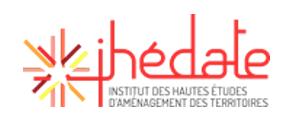 [Speaker Notes: 1 – Rapide présentation du territoire : des besoins de mobilité très différents : quelles réponses à apporter ?
2 – Les Projets de RER Métropolitain pour répondre à l’engorgement des grandes agglomérations : zoom sur le projet de RER Métropolitain
3 – La LOM et les contrats de mobilité : un nouveau cadre pour coordonner les actions de mobilités]
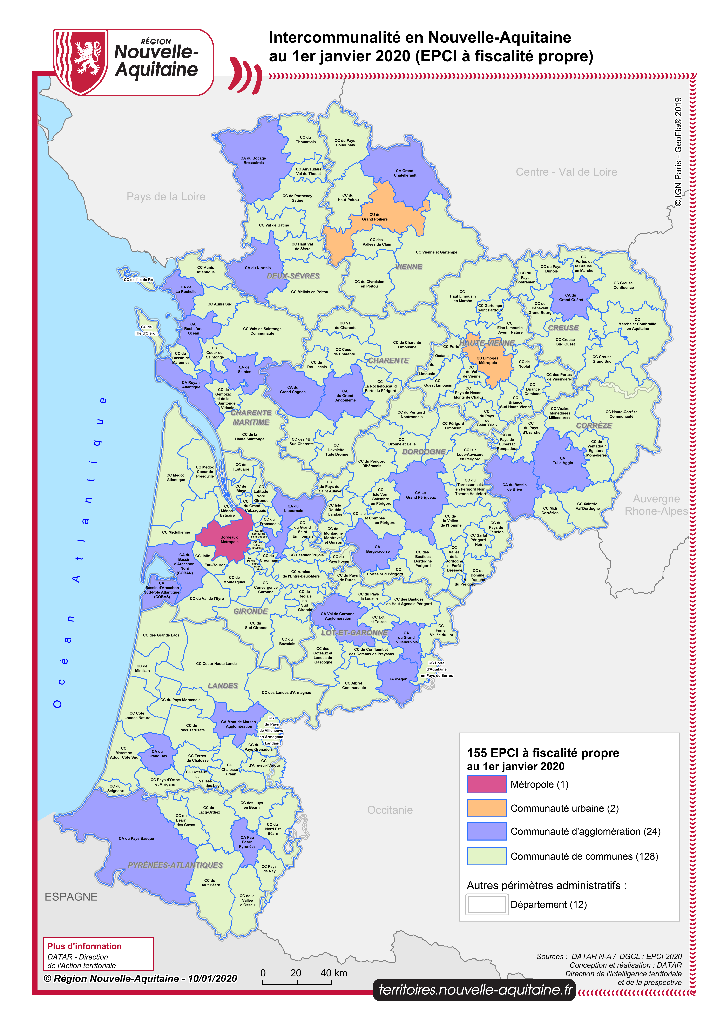 Région Nouvelle Aquitaine
84 036 km²
5,9 millions d’habitants

12 Départements

155 EPCI 
	1 Métropole
	2 Communautés Urbaines
	24 Communautés d’agglomération
	128 Communautés de communes

+ les Pays ;
+ les territoires de SCoT ;
+ les pôles métropolitains…


Une multitude d’acteurs à mettre autour de la table
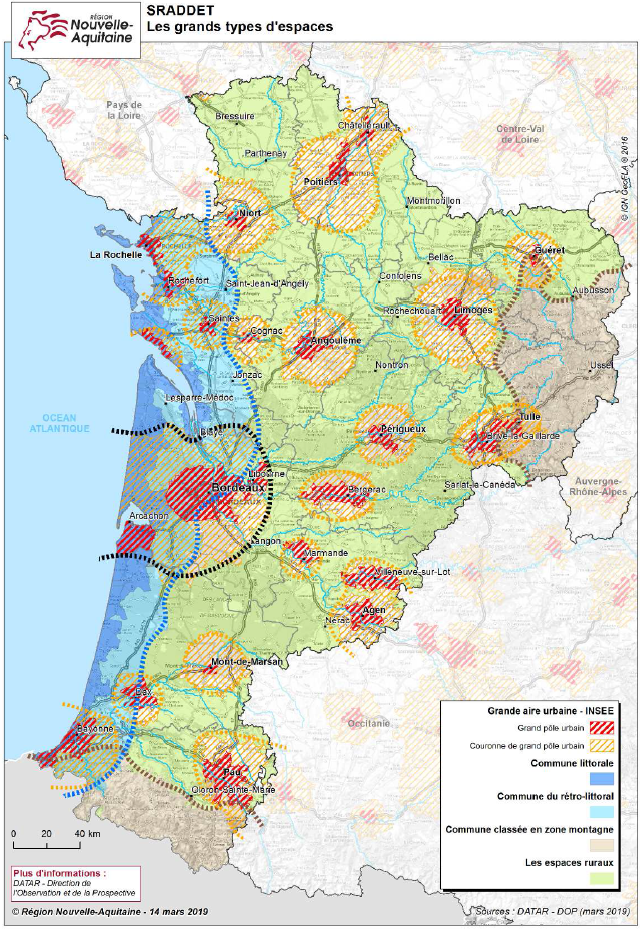 Une diversité des espaces… et des besoins

D’importantes zones urbaines et leurs couronnes périurbaines
Des communes littorales, à forte attractivité résidentielle et  touristique saisonnière 
Des espaces de montagnes ;
Des espaces ruraux, à faible voire très faible densité, de population, d’emploi et de services.
Des espaces frontaliers, avec l’Espagne
Des territoires dynamiques…. Et d’autres en déprise


La Région Nouvelle Aquitaine est un « condensé » des situations possibles.

La politique régionale doit s’adapter à cette diversité des besoins, mais aussi à cette échelle d’action.
[Speaker Notes: 90% des communes de NA ont moins de 2000 habitants]
Une actualité et des politiques régionales de mobilité fortement guidées et influencées par
Des évolutions réglementaires nationales importantes
Des ambitions régionales, affirmées dans des documents cadres
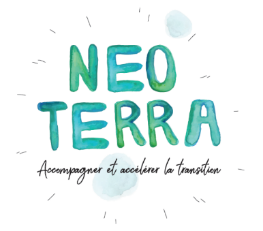 Loi d’orientation des mobilités (LOM)
D’autorité organisatrice de transport (AOT) à autorité organisatrice de mobilités (AOM)
Le rôle de cheffe de file de la Région renforce
Le positionnement des Communautés de Communes
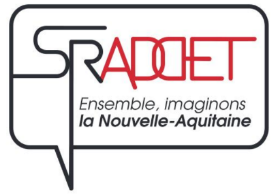 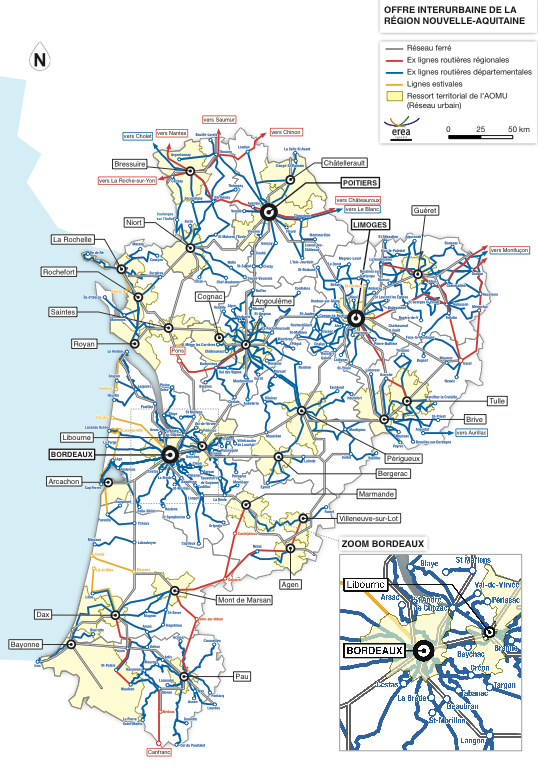 Harmonisation du réseau de transports routier de voyageurs
244 lignes
51 000 arrêts scolaires
13,3M de voyageurs par an, dont 6,2M de voyages commerciaux
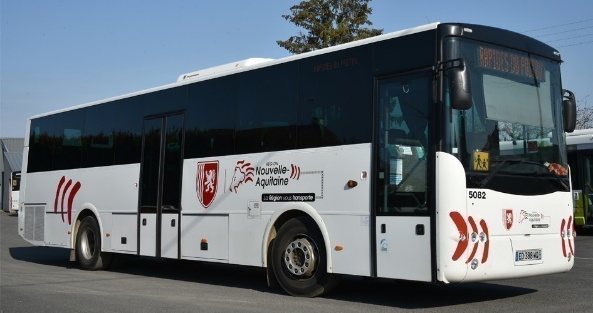 Intégration de 12 réseaux interurbains

Règlement des bus scolaires

Vote d’un plan routier mis en œuvre au fur et à mesure des renouvellement de DSP :

Mise en place du ticket à 2€ : une baisse de tarif sur la majorité des réseaux

Première ligne express :  Bordeaux – Créon, avec une fréquence de 15 minutes en heures de pointe.
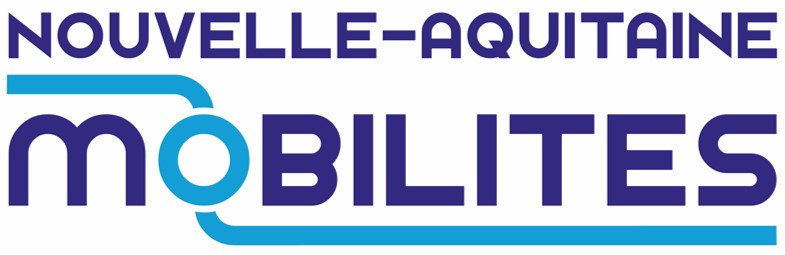 Un Syndicat mixte « Loi SRU », 3 compétences
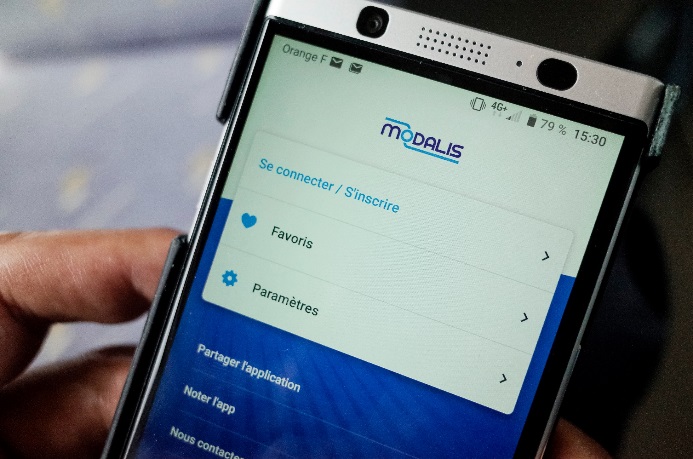 information multimodale
Référentiel Multimodal Régional des données
Innovation www.modalis.fr

tarification multimodale
interopérabilité billettique
support Modalis
accords tarifaires :titres combinés et acceptations tarifaires

coordination des services
Projet « Mobilités 2025-2030 » : optimisation de l’offre 
Animer groupes de travail thématique : covoiturage, vélo… 
Offre d’ingeniérie pour les contrats de mobilité
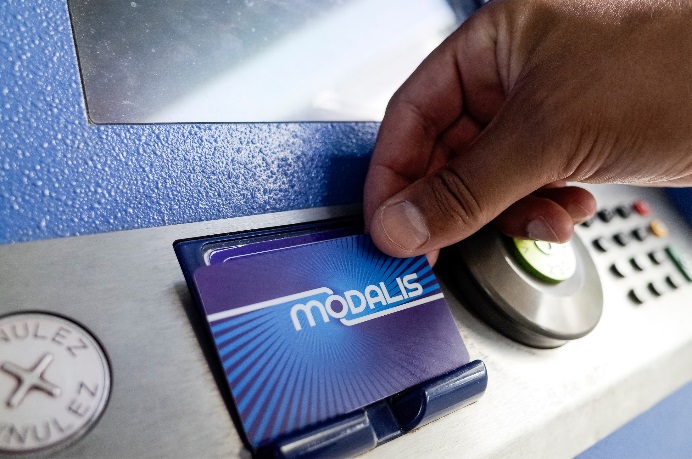 >> Vers un MaaS Régional
La Loi d’orientation des Mobilités
La Région, d’Autorité Organisatrice des Transports (AOT) à Autorité Organisatrice des Mobilités (AOM), cheffe de file

Contrats opérationnels de mobilité pour coordonner les AOM :
Mobilité et d’intermodalité
pôles d’échanges multimodaux, aires de mobilité en milieu rural
Gestion des situations dégradées
Mobilité solidaire et inclusive
Ingénierie régionale 
Développement de la mobilité avec les gestionnaires de voirie et d’infrastructures
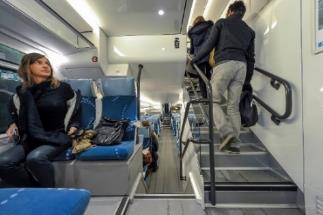 Dispositif de renfort d’offre et bouquet de mobilité locale
CRPMT
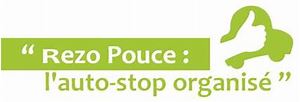 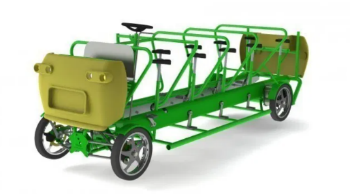 Inciter au développement de solutions et d’intermodalité
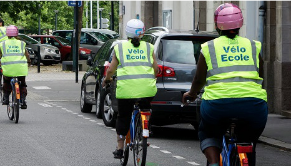 Communautés de communes n’ayant pas pris la compétence mobilité : la Région met en place une offre de services avec cofinancement régional : transport à la demande, mobilités partagées, mobilités actives, mobilités solidaires.

logique de coopération entre les EPCI

Bonification de l’intervention régionale en fonction de la vulnérabilité des territoires

Délégation de la compétence mobilité locale aux Communauté de communes non AOM afin de favoriser l’initiative locale
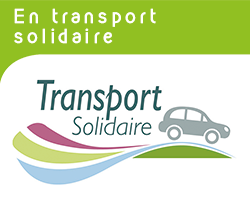 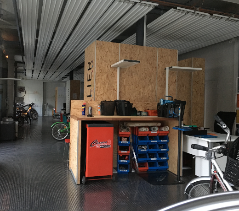 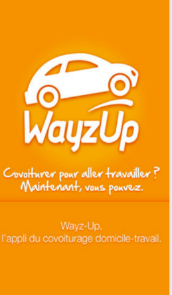 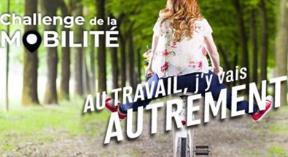 8
[Speaker Notes: Ajouter note vulnérabilité]
Le rôle de cheffe de file de la Région et les contrats opérationnels de mobilité
CRPMT
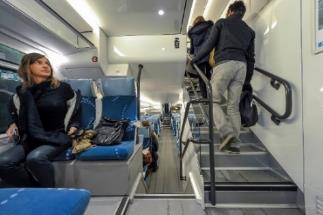 Aller plus loin que ce que la LOM prévoit
D’un point de vue opérationnel

Développement de services de mobilité locale : le catalogue
Evolution de l’offre de transport régionale (fer et route)

Urbanisme et transport, modes actifs
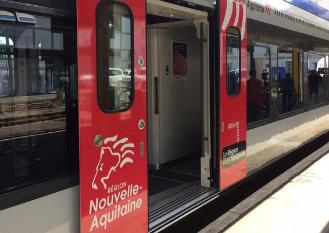 D’un point de vue partenarial : élargir les parties prenantes

Autorités organisatrices de la mobilité 
Syndicats mixtes de transport
Départements
Gestionnaires de gares ou de PEM
EPCI Non AOM
Nouvelle Aquitaine Mobilités
Régions limitrophes
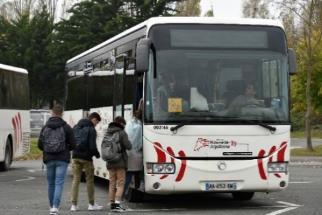 Prévus par les textes
Souhaités par la Région
9
Le rôle de cheffe de file de la Région et les contrats opérationnels de mobilité
CRPMT
Un principe : la réciprocité
La Région permet la mise en œuvre d’une offre adaptée, alternative à l’autosolisme

En maintenant, améliorant ou développant l’offre de transports ferroviaires et routiers

En l’absence de ressources financières nouvelles, en accompagnant les territoires pour développer une offre adaptée aux besoins

En participant au développement de l’intermodalité
Les partenaires favorisent l’usage des modes alternatifs sur leur territoire et dans leur domaine de compétences

En articulant urbanisme et transport dans leur document de planification

En intensifiant le développement urbain autour des points d’arrêts structurants

En facilitant le recours aux modes actifs, y compris en rabattement sur les modes capacitaires
10
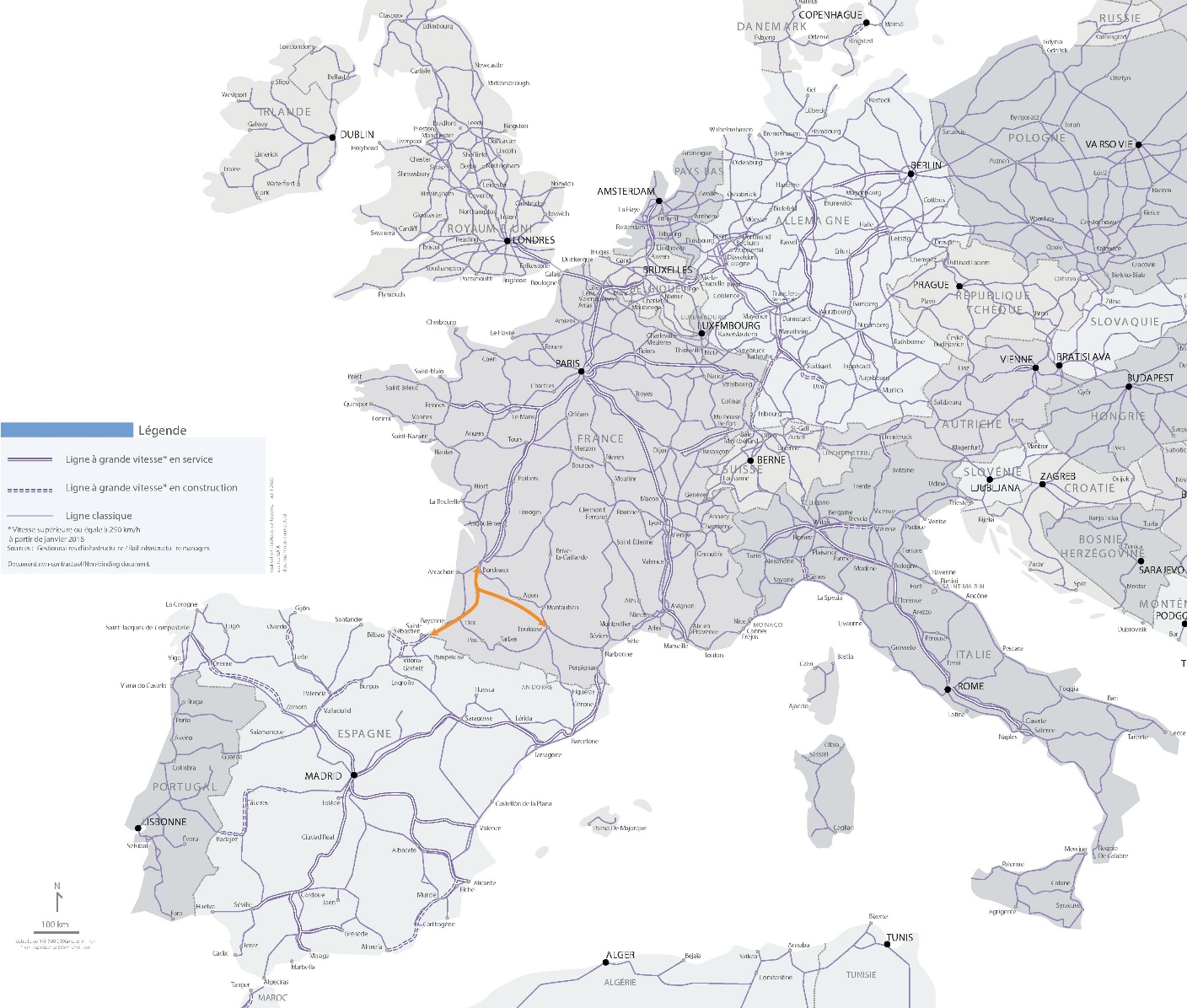 GPSO : un projet complet et complexe
Européen : liaisons nord-sud sur la façade atlantique; fret ferroviaire longue distance
National : rapprocher les métropoles basque, Bordeaux, Toulouse, Paris; concurrence à la navette aérienne Toulouse-Paris; trasnfert modal de fret
Grand sud-ouest : mise en réseau des 3 métropoles, et des villes moyennes; RER GV
Métropolitain : AFSB, AFNT, RER Métropolitain bordelais et toulousain
Bilan carbone positif en 10 ans, VAN +4 Md€
3 projets AFSB AFNT LN, 3 DUP purgées de recours
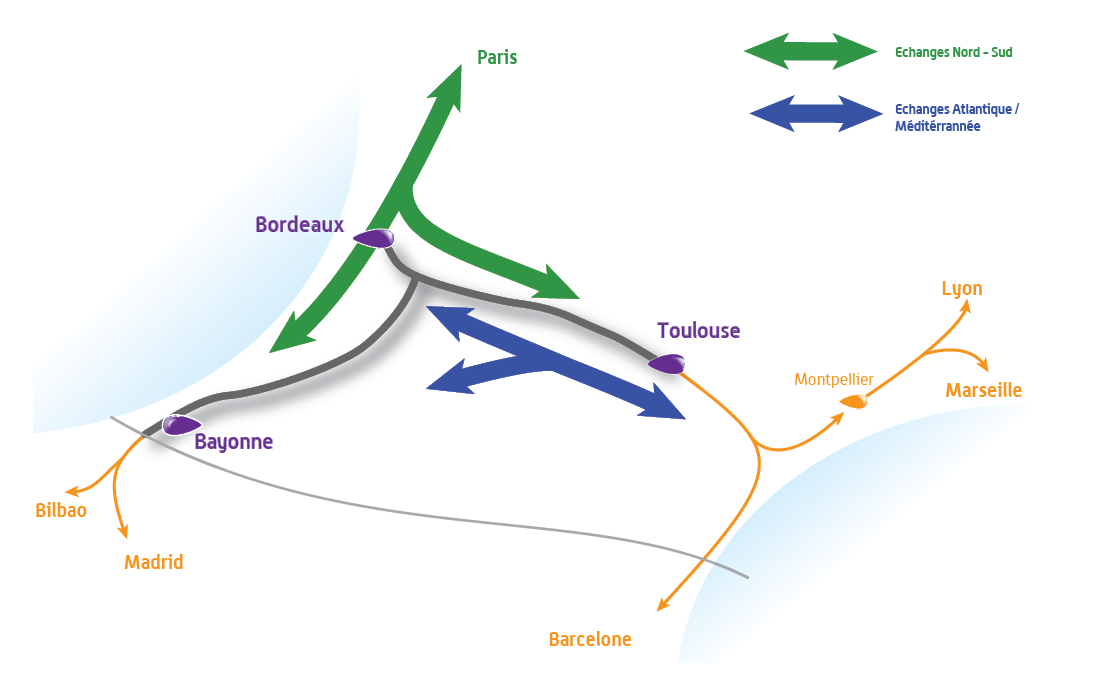 Des gains de temps records
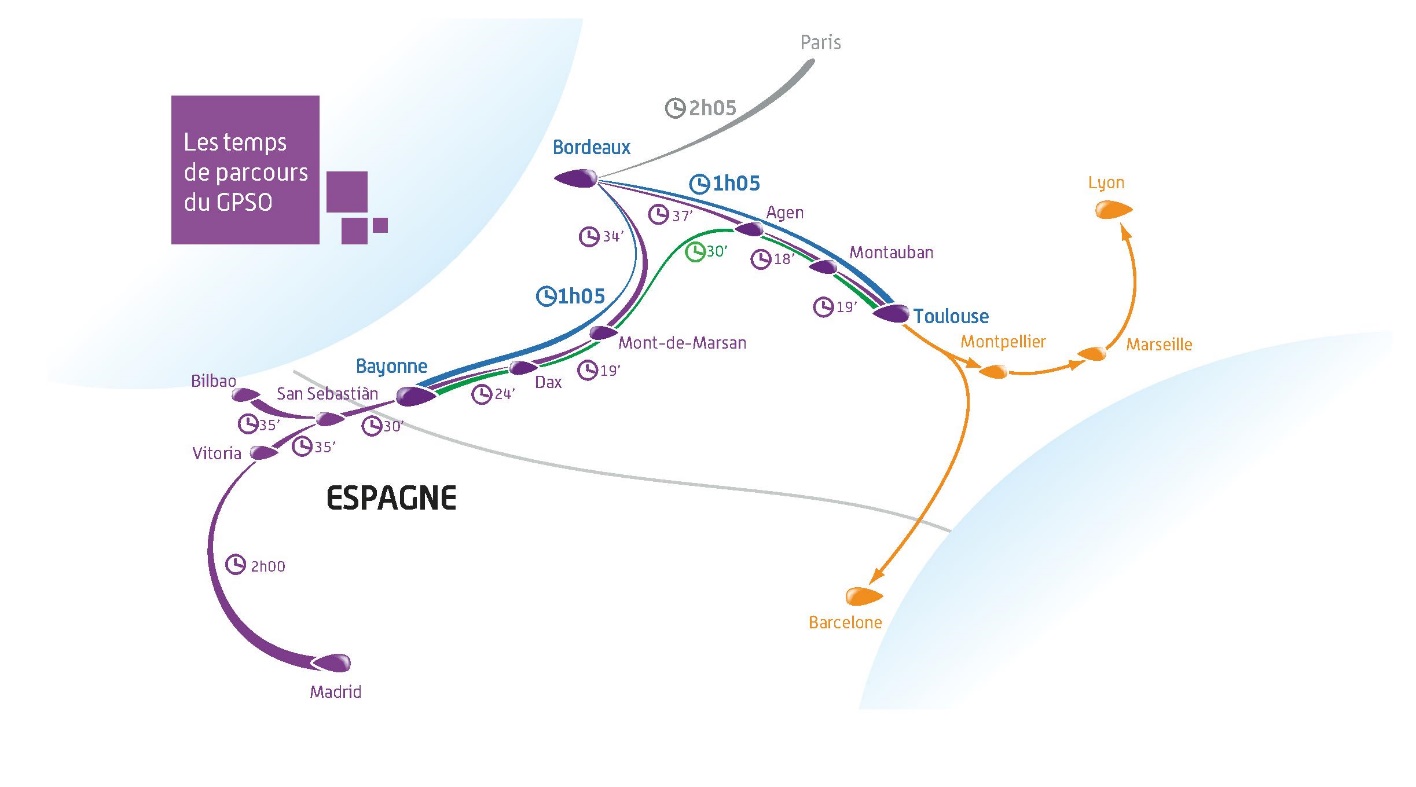 Sur les liaisons interrégionales : 

Bordeaux-Toulouse en 1h05 (gains 1h)
Bordeaux-Marseille en 4h (gains 2h)
Bayonne-Toulouse en 1h50 (gains 2h)
Paris-Bayonne en 3h15 (gains 30 minutes)
Paris-Toulouse en 3h10 (gains 1h)
Sur les liaisons avec l’Espagne :

Bordeaux-Bilbao en 1h55 (gains 1h20)
Bordeaux-Barcelone en 3h50 (gains 1h)
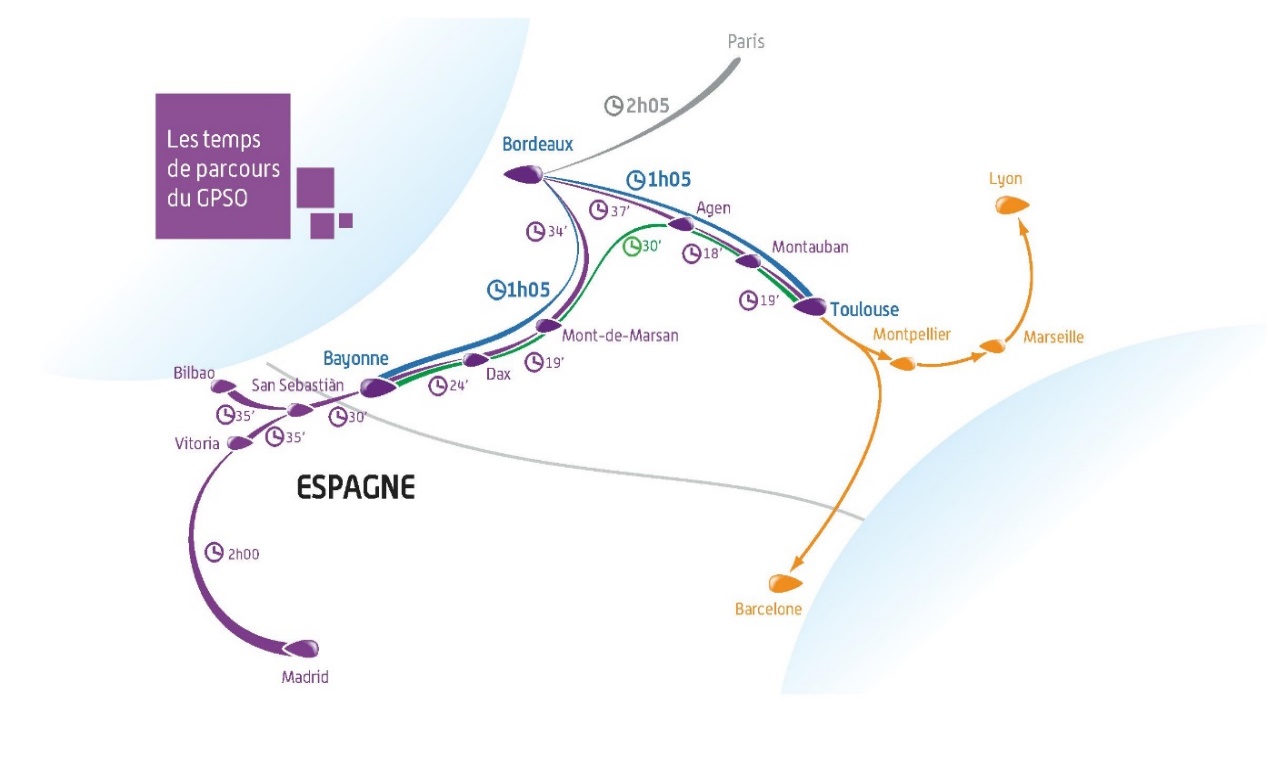 Sur les liaisons au sein de la Région Nouvelle-Aquitaine :

Villes moyennes à entre 40 min. et 1h30 de Bordeaux

Trajets entre villes moyennes réduits et très compétitifs
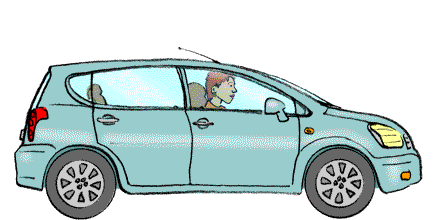 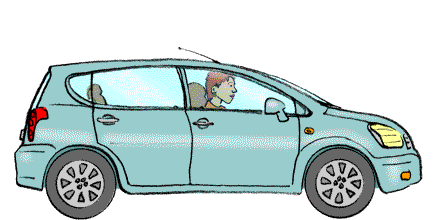 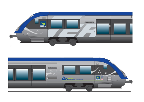 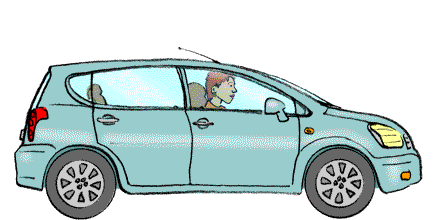 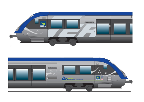 Ligne 3 : Macau/Pessac/Bordeaux Saint-Jean
2024
Aménagement à St-Mariens pour renforcer l’offre périurbaine
Ligne 1 : Saint-Mariens/Bordeaux Saint- Jean/Langon
2019
Expérimentation du billet unique sur la voie de ceinture
Une vision cible à l’horizon 2028

Des projets échelonnés
Saint-Mariens
1
2021
2020
Mise en service de la halte TER du Bouscat Ste-Germaine
Mise en service des premiers TER périurbains Libourne-Cestas
Macau
3
2
Libourne
2019
Expérimentation d’une ligne de cars express Créon - Bordeaux
Bordeaux
 Saint-Jean
2023
Réouverture (au plus tard) de la halte TER de Talence-Médoquine
Créon
Ligne 2 : Arcachon/Bordeaux Saint-Jean/ Libourne
avant déploiement en 2020 du nouveau réseau routier interurbain en Gironde
1
Arcachon
2028
Dessertes directes TER St Mariens – Langon
2
2020
2025
Dessertes directes TER Libourne –Arcachon
Langon
« petites lignes ferroviaires »
1800 km en piètre état
Un « plan d’investissement pour le ferroviaire » voté en 2019
Une réticence de l’Etat et de SNCF Réseau à s’engager, une pression des régions « ferroviaire » obligées à ralentir voire à fermer les circulations
La LOM et le protocole « lignes de desserte fine du territoire »
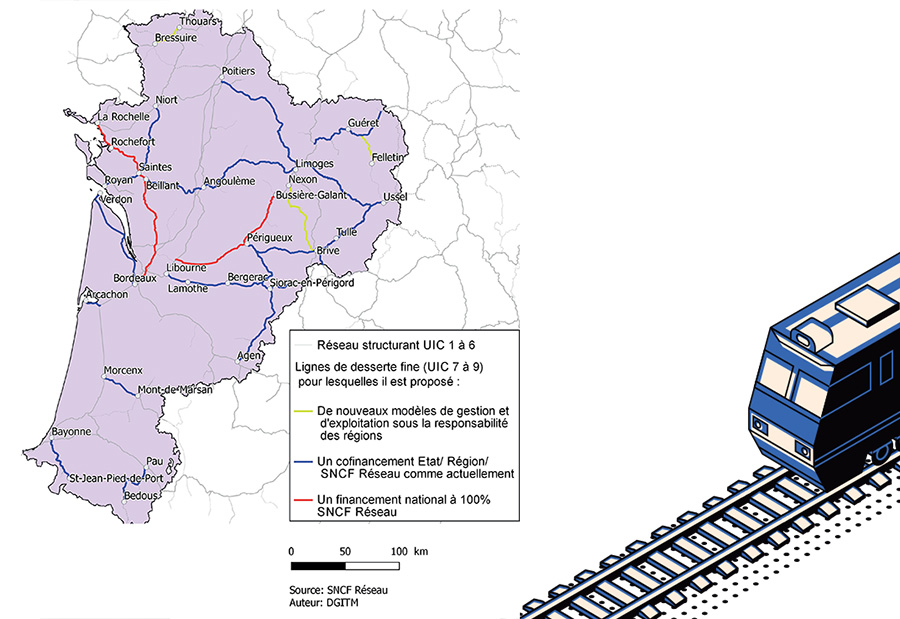